Интегрированный урок на тему: Витамины.
Подготовила: учитель биологии и химии 
Васильева Туяра Револьевна
«Мал золотник, да дорог»
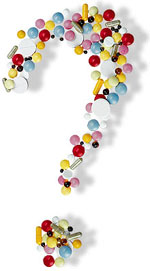 Азбука жизни
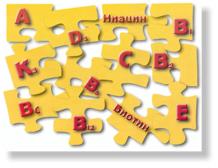 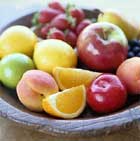 Из истории
Николай Иванович Лунин 

     в 1880 г. проводил опыты с белыми мышами, питавшимися цельным  молоком и ого искусственным аналогом. Он доказал, что кормление мышей искусственным  заменителем молока приводило к их гибели. На основании этих опытов Лунин пришел к выводу, что для поддерживания нормального физиологического состоянии организма необходимы какие-то неизвестные вещества, содержащие в молоке и отсутствующие в искусственной пищевой смеси.
КЛАССИФИКАЦИЯ
ЖИРОРАСТВОРИМЫЕ

( А, Д, Е, К )
ВОДОРАСТВОРИМЫЕ

(В1, В2, В6, РР, С,
 В5, В9, В12)
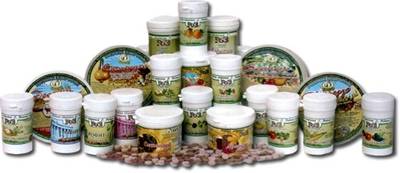 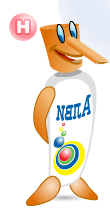 1 ГРУППА   «ДИЕТОЛОГИ» 

2 ГРУППА     «ВРАЧИ» 


3 ГРУППА   «ХИМИКИ»
Водорастворимые витамины
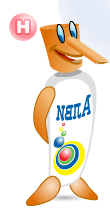 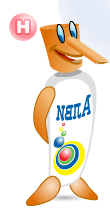 C
ВИТАМИН
Содержится:
в цитрусовых, 
сладком перце,
ягодах,
моркови
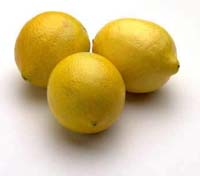 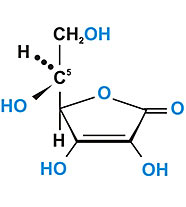 АСКОРБИНОВАЯ К-ТА
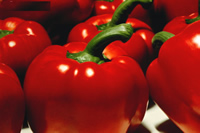 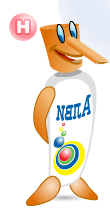 B1
ВИТАМИН
Содержится:
в орехах, 
апельсинах,
 хлебе 
грубого помола,
мясе птицы, 
зелени.
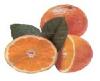 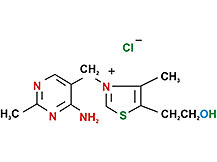 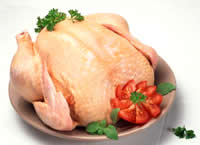 тиамин
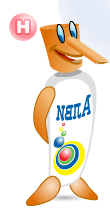 B2
ВИТАМИН
Содержится:
в мясе, 
молочных продуктах,
зеленых овощах,
зерновых и бобовых
культурах.
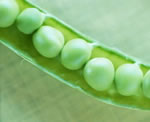 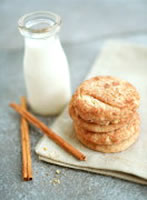 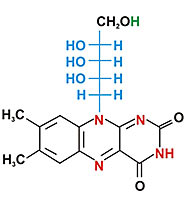 рибофлавин
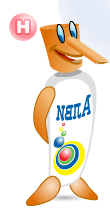 B12
ВИТАМИН
Содержится:
в сое, субпродуктах,
сыре, устрицах,
 дрожжах, 
яйцах
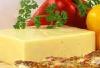 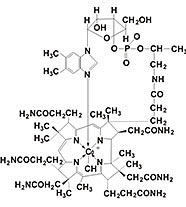 цианкобаламин
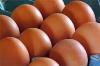 Жирорастворимые
витамины
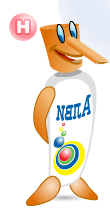 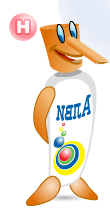 A
ВИТАМИН
Содержится:
в молоке,
 рыбе, яйцах,
масле, моркови,
петрушке,
абрикосах.
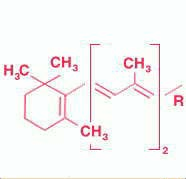 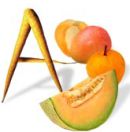 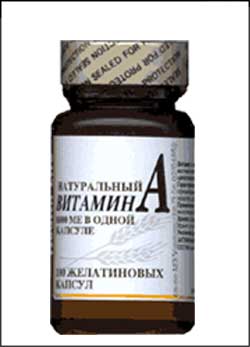 РЕТИНОЛ
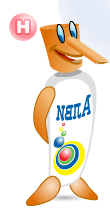 D
ВИТАМИН
Вырабатывается 
в коже 
под действием УФО,
им богаты:
яичный желток,
сливочное масло,
рыбий жир, икра
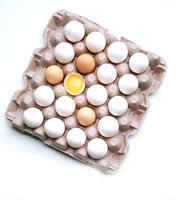 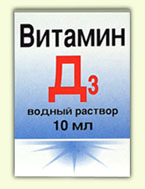 КАЛЬЦИФЕРОЛ
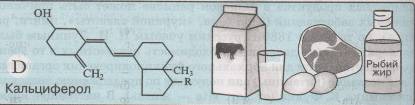 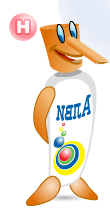 E
ВИТАМИН
Содержится:
в молоке
зародышах пшеницы,
растительном масле,
листьях салата,
 мясе, печени,
масле
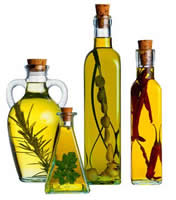 ТОКОФЕРОЛ
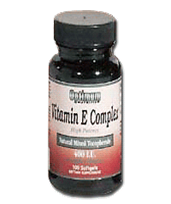 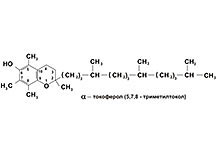 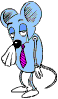 Виды витаминной недостаточности
АВИТАМИНОЗ
Частичная недостаточность витамина
Отсутствие в организме какого-либо витамина
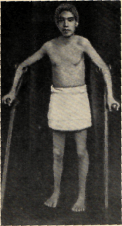 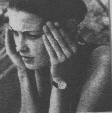 Цинга, рахит, куриная слепота, пеллагра, бери-бери
Быстрая утомляемость, пониженная работоспособность, повышенная раздражимость, снижение сопротивляемости к инфекциям
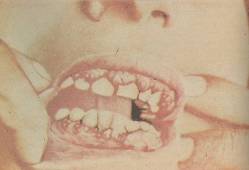 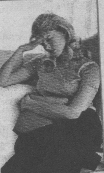 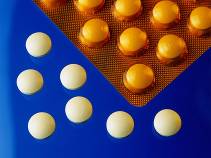 Гипервитаминоз
Гипервитаминоз возникает при избыточном потреблении витаминов. Проявляется в виде интоксикации (отравления) организма.
Более токсичным действием обладают избыточные дозы жирорастворимых витаминов, так как они накапливаются в организме.
Гипервитаминоз очень часто наблюдается у людей, которые занимаются культуризмом – бодибилдингом и нередко без меры употребляют пищевые добавки  и витамины.
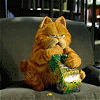 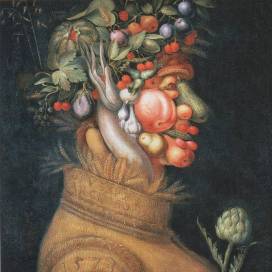 витамины для здоровья
ВОЛОСАМ НЕОБХОДИМЫ:  А, В2, В6,Н
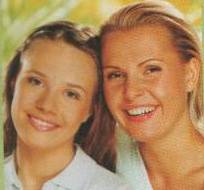 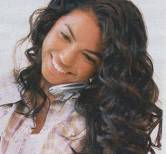 ГЛАЗАМ НЕОБХОДИМЫ: А и В
ЗУБАМ НЕОБХОДИМЫ: Е и D
НОГТЯМ НЕОБХОДИМЫ: А, D, С
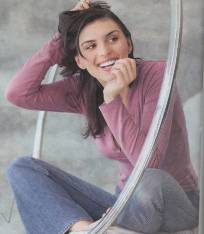 НА КОЖУ И ВЕСЬ ОРГАНИЗМ ДЕЙСТВУЮТ: 
А, В, В12, Е
ТЕСТ «ЕСТЬ ЛИ У МЕНЯ АВИТАМИНОЗ?»
Весной вы обычно простужаетесь чаще, чем осенью и зимой?
	А – да   Б- нет
2. Весенние простуды вы переносите тяжелее, чем осенние и зимние?
	А – да   Б – нет
3. Вы тяжелее засыпаете и просыпаетесь весной, чем в другие времена года?
	А – да   Б – нет
4. Свойственными ли вам весной раздражительность, утомляемость?
	 А – да  Б – нет
5. Кожа и волосы так же хорошо выглядят в марте, как летом, осенью?
	 А – да  Б – нет
6. Не возникают ли весной проблемы с пищеварением?
	 А – да  Б – нет
7. Часто ли весной вам приходится снижать физическую нагрузку?
	 А – да  Б – нет
8. Вы предпочитаете термически обработанную пищу свежим овощам?
	 А – да  Б – нет
9. Каждый день у вас на столе бывает зелень?
	 А – да  Б – нет
10. Вы много времени проводите на свежем воздухе?
	 А – да  Б – нет
ПОДСЧЕТ  РЕЗУЛЬТАТОВ
За каждый ответ «А» - 1 балл, 
за каждый ответ «Б» - 0 баллов

0 баллов.  Вы – идеальный человек! На вас   
                      следует равняться.
1 – 2 балла. Риск авитаминоза невысок.
3 – 5 балла. Небольшой витаминный голод 
                                 налицо.
6 – 8 баллов.  Авитаминоз – фон вашей жизни.
9 – 10 баллов. Кардинально измените свой образ    
                          жизни
Я всё понял, мне было интересно.




Я не совсем всё понял, не очень интересно.



Мне было безразлично.